Krötensee-MittelschuleQuali 2018 Englisch
Informationsveranstaltung für externe Bewerber
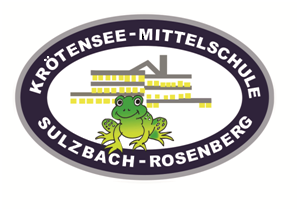 Frau Plumb
English final exams
1. Oral exam	2. Written exam
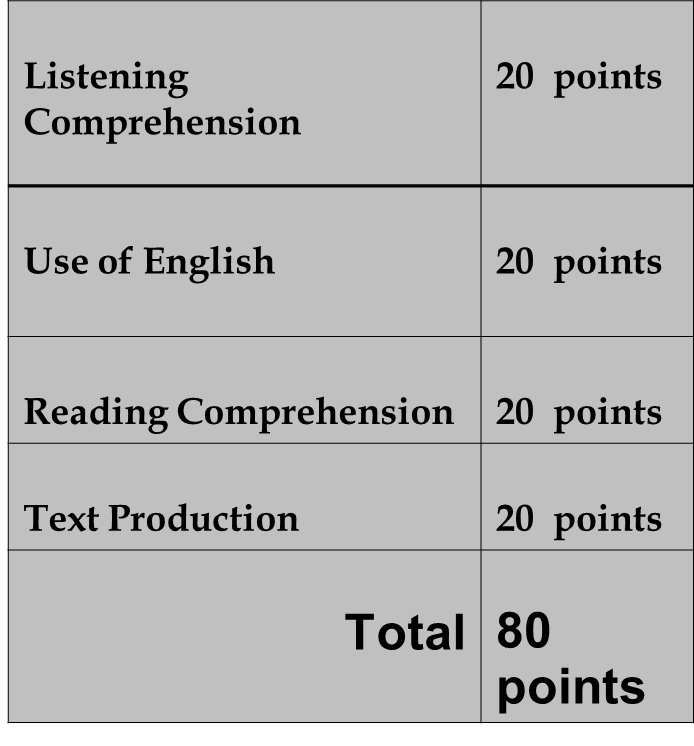 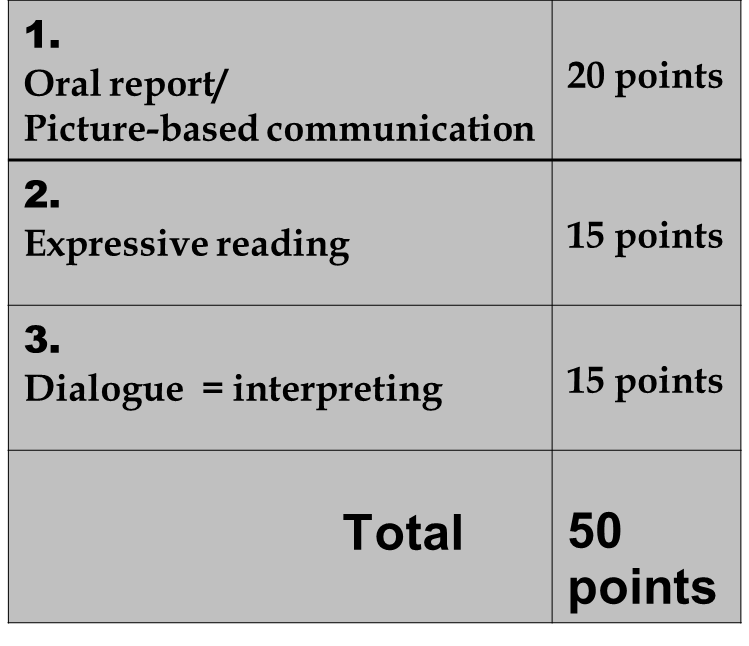 1. a) Oral report
Topics: e.g.

A hobby
An English speaking country e.g. Canada
Work experience – ideas for my future job
A famous person in history, sport, social life, etc.
1. a) Oral report
Important:

3 – 4 minutes + some questions
The topic has got something to do with you!
Bring 3 – 4 photos or things about the topic.
No texts from the internet!
Speak in your own words!
Of course – you can use the internet for getting information and pictures.
1. a) Picture-based communication
You have to describe a picture and tell a story.
It will take 5 minutes.
1. b) Expressive Reading
Four texts
Some questions to the texts
1. c) Interpreting
Topics:

Shopping
At a restaurant
At a hotel
Free time activities
Asking the way
2. Written Exam
Listening Comprehension + Use of English
Words – sounds – situations – grammar
30 minutes, 40 points

Reading Comprehension + Text Production
Text Production
Letter/e-mail or
Picture story
60 minutes, 40 points
Times
Oral exam
Thursday, 14th June
15 minutes
Written exam
Monday, 25th June
8.30 – 10.10 a.m.
Your dictionary!
Thank you for listening
e.g. Picture 1